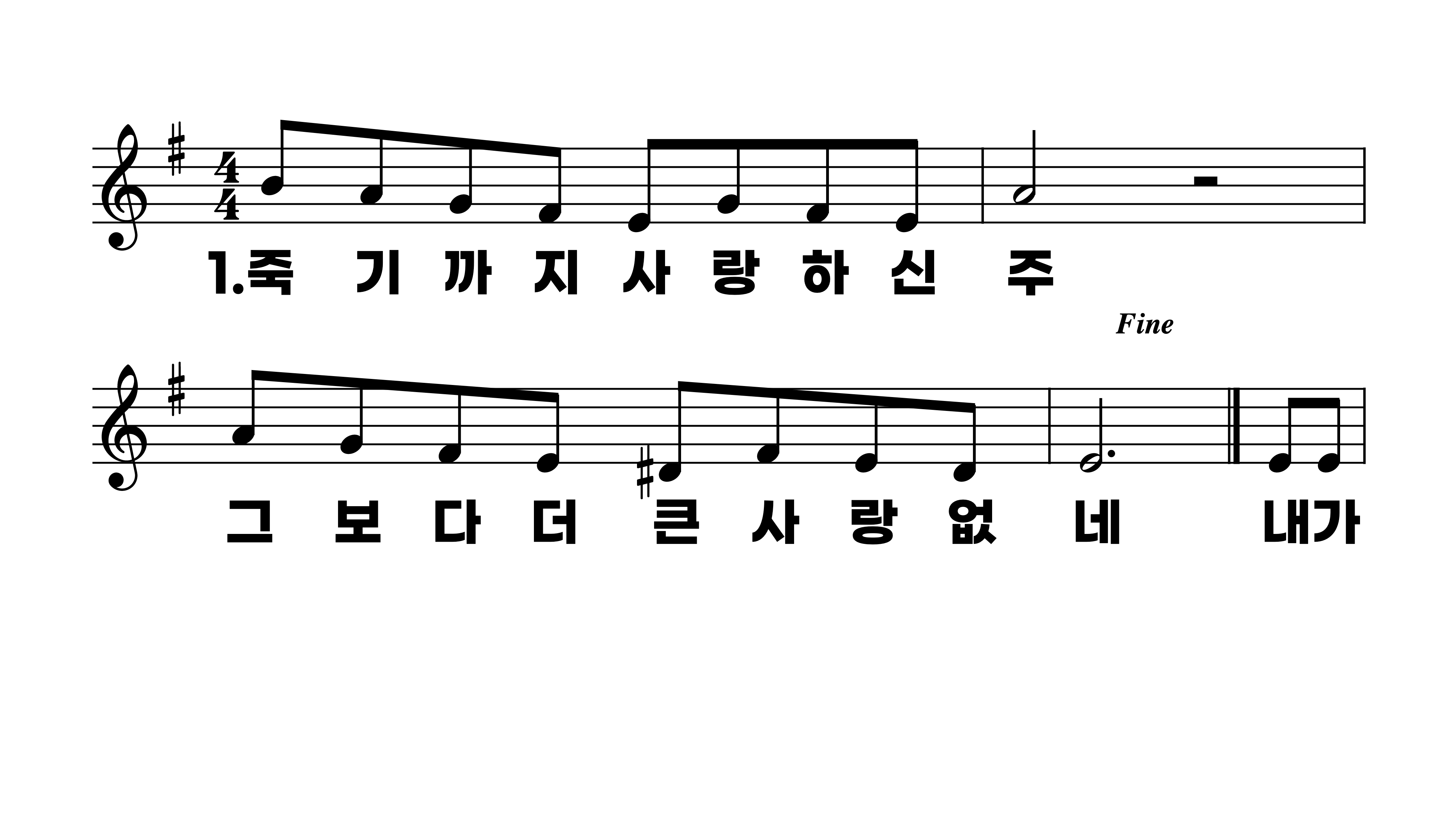 466장 죽기까지 사랑하신 주
1.죽기까지사
2.죽기까지사
3.죽기까지사
4.죽기까지사
5.죽기까지사
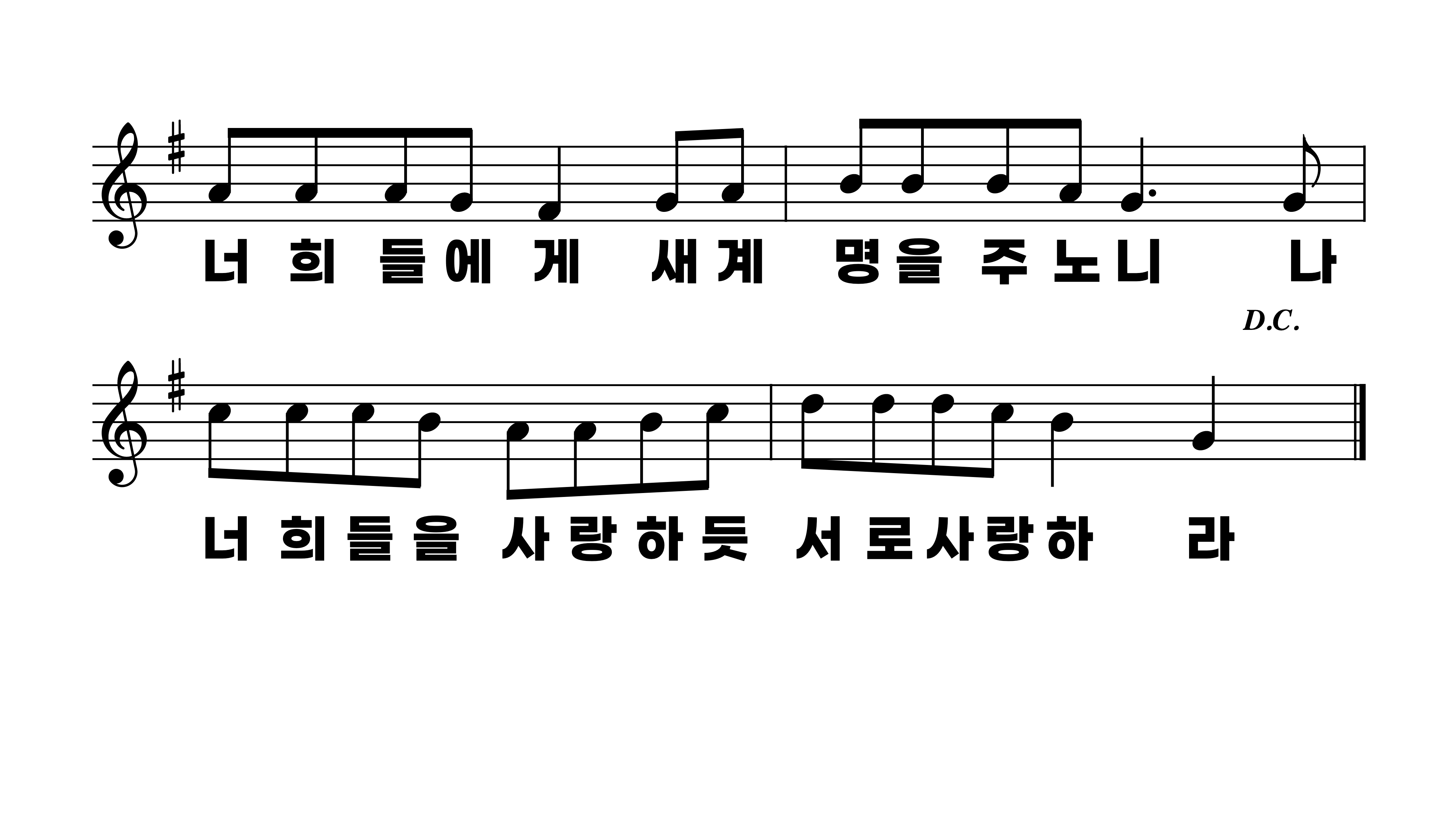 466장 죽기까지 사랑하신 주
1.죽기까지사
2.죽기까지사
3.죽기까지사
4.죽기까지사
5.죽기까지사
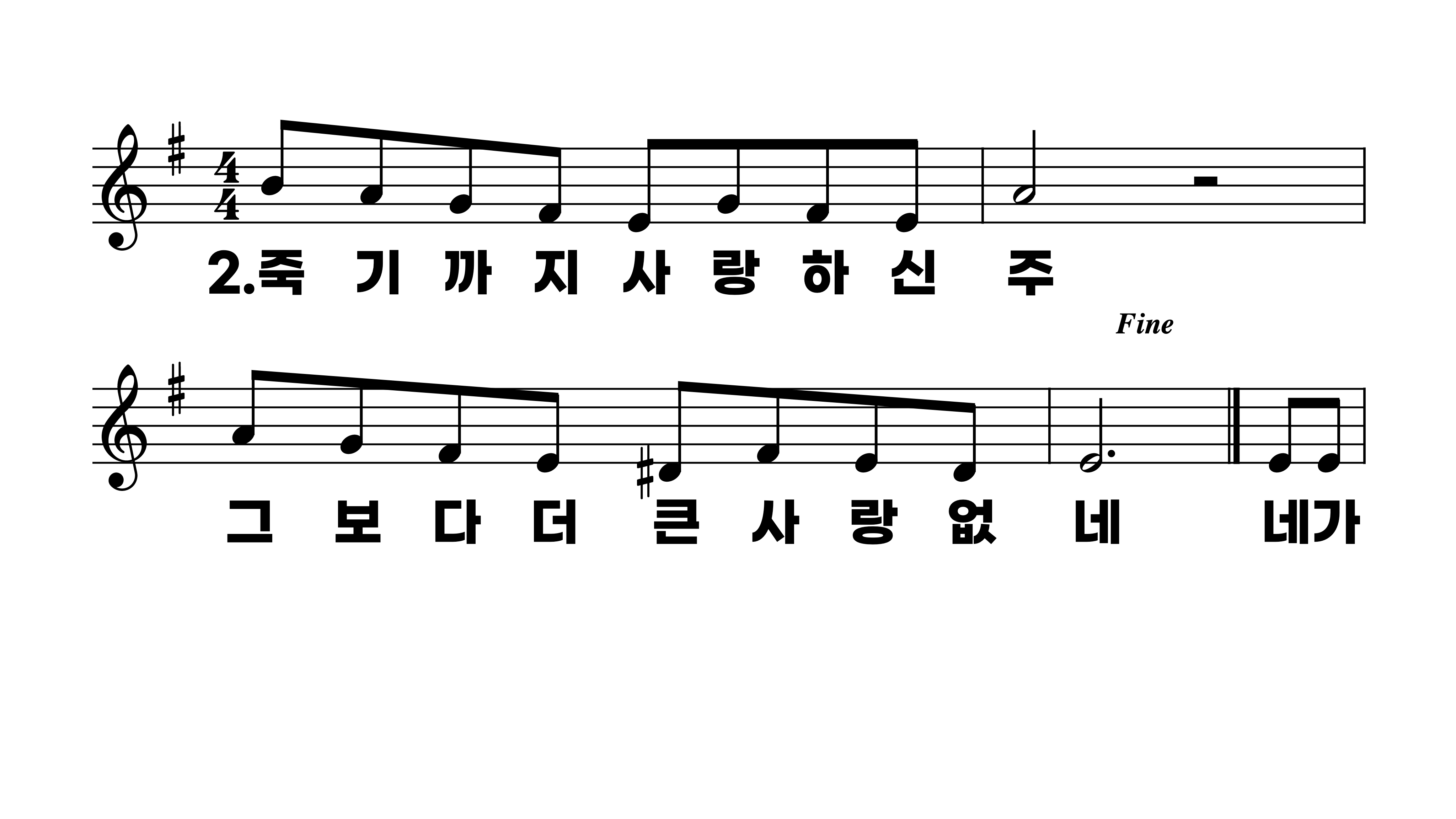 466장 죽기까지 사랑하신 주
1.죽기까지사
2.죽기까지사
3.죽기까지사
4.죽기까지사
5.죽기까지사
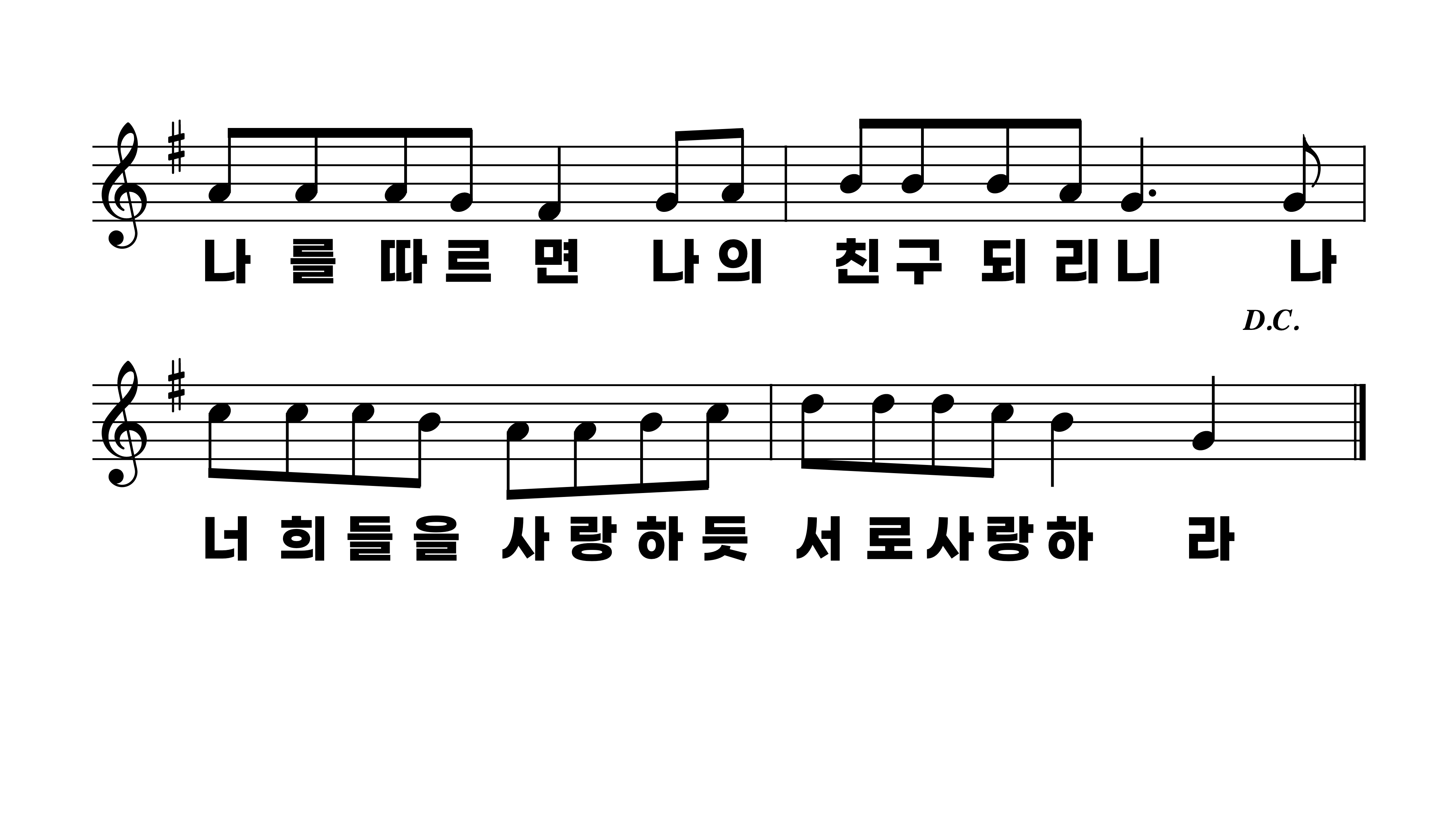 466장 죽기까지 사랑하신 주
1.죽기까지사
2.죽기까지사
3.죽기까지사
4.죽기까지사
5.죽기까지사
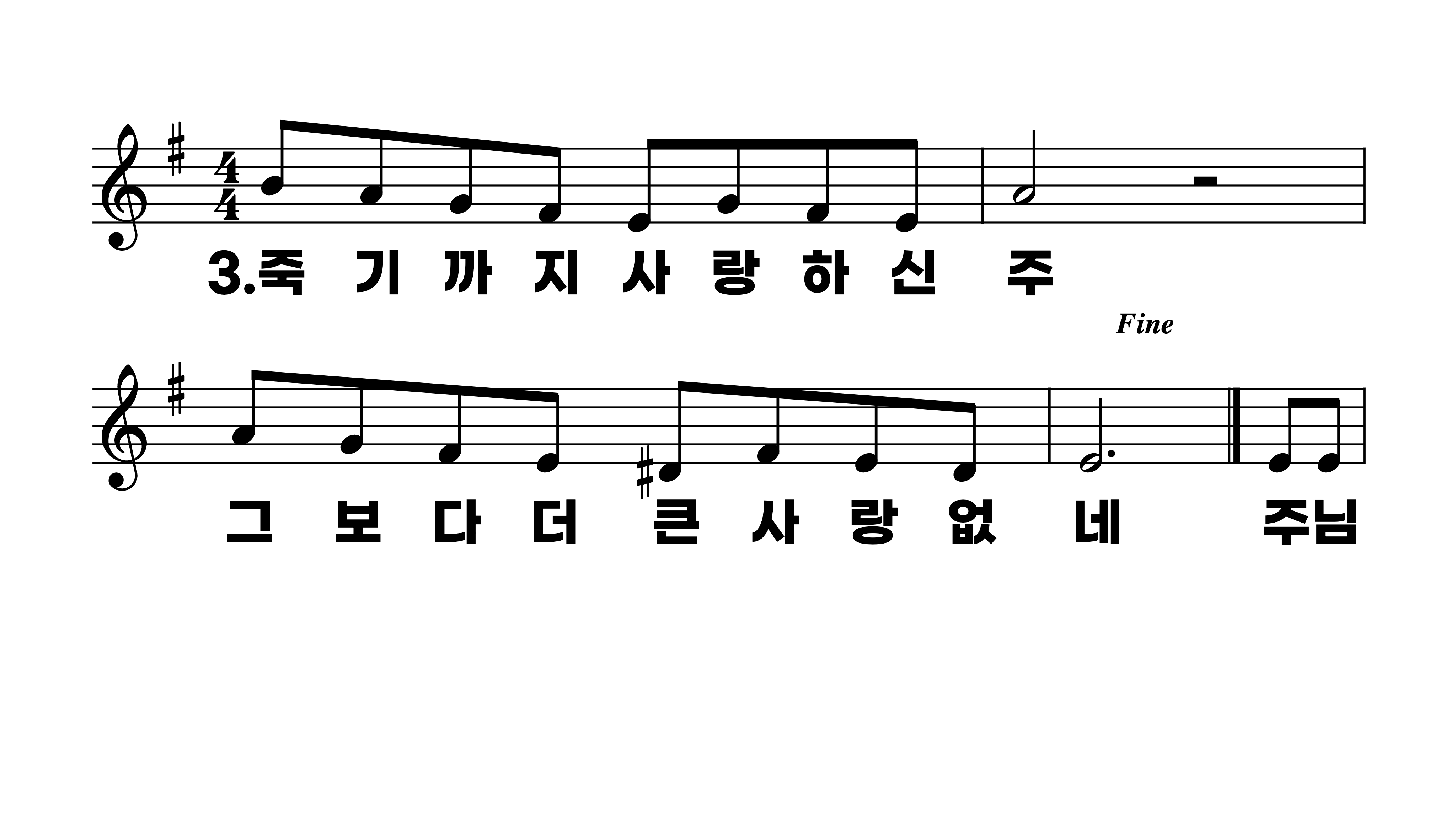 466장 죽기까지 사랑하신 주
1.죽기까지사
2.죽기까지사
3.죽기까지사
4.죽기까지사
5.죽기까지사
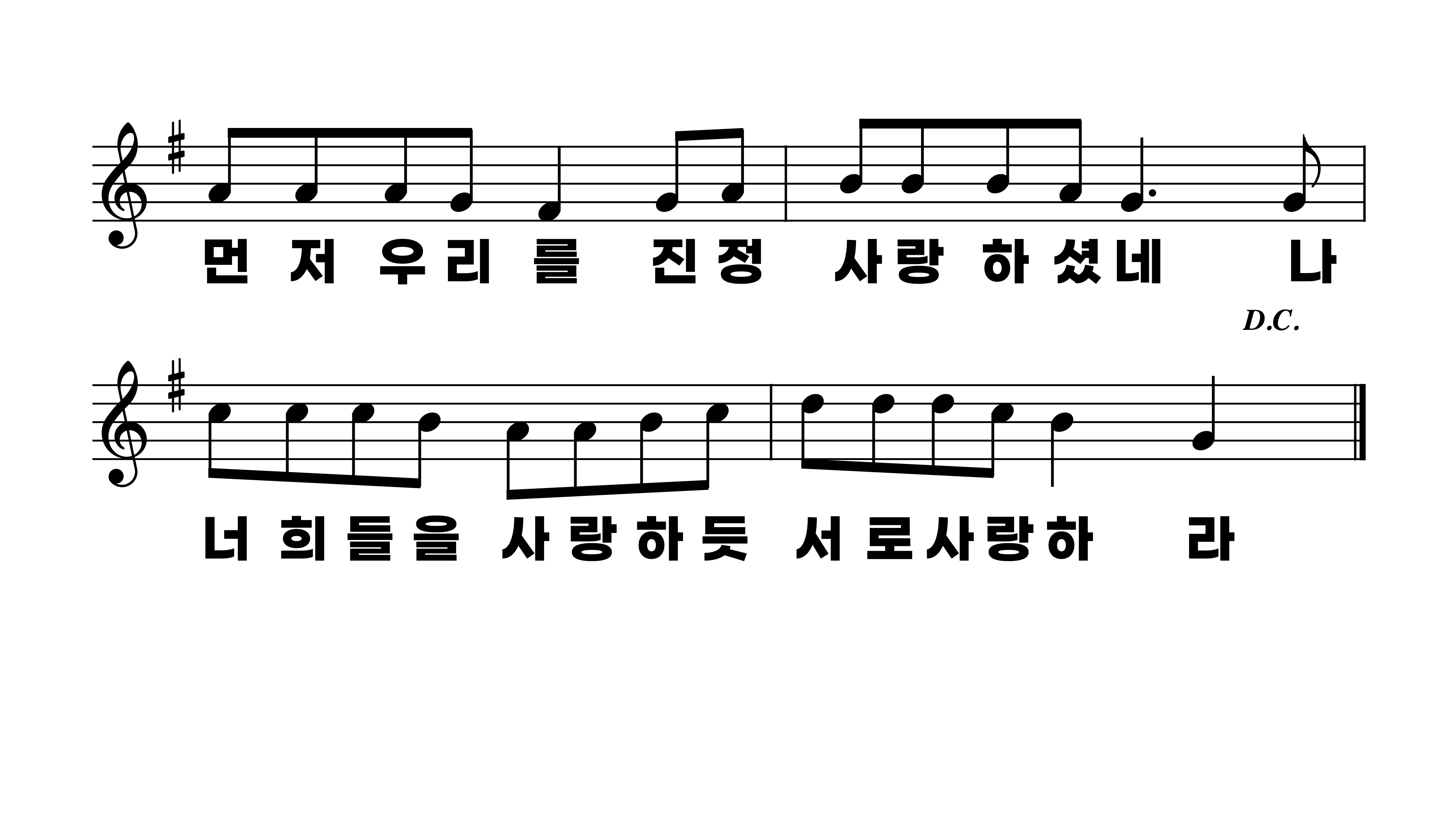 466장 죽기까지 사랑하신 주
1.죽기까지사
2.죽기까지사
3.죽기까지사
4.죽기까지사
5.죽기까지사
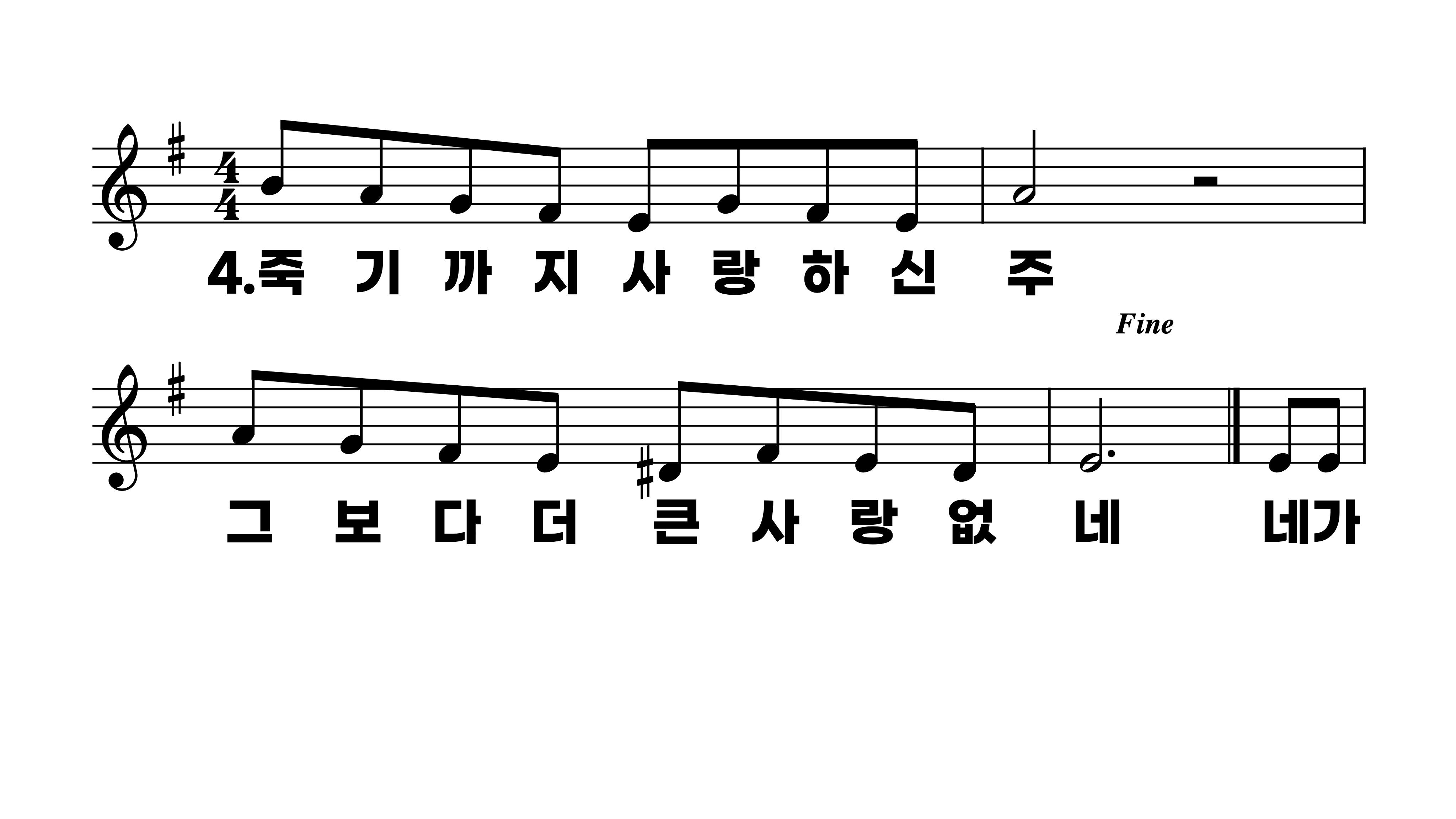 466장 죽기까지 사랑하신 주
1.죽기까지사
2.죽기까지사
3.죽기까지사
4.죽기까지사
5.죽기까지사
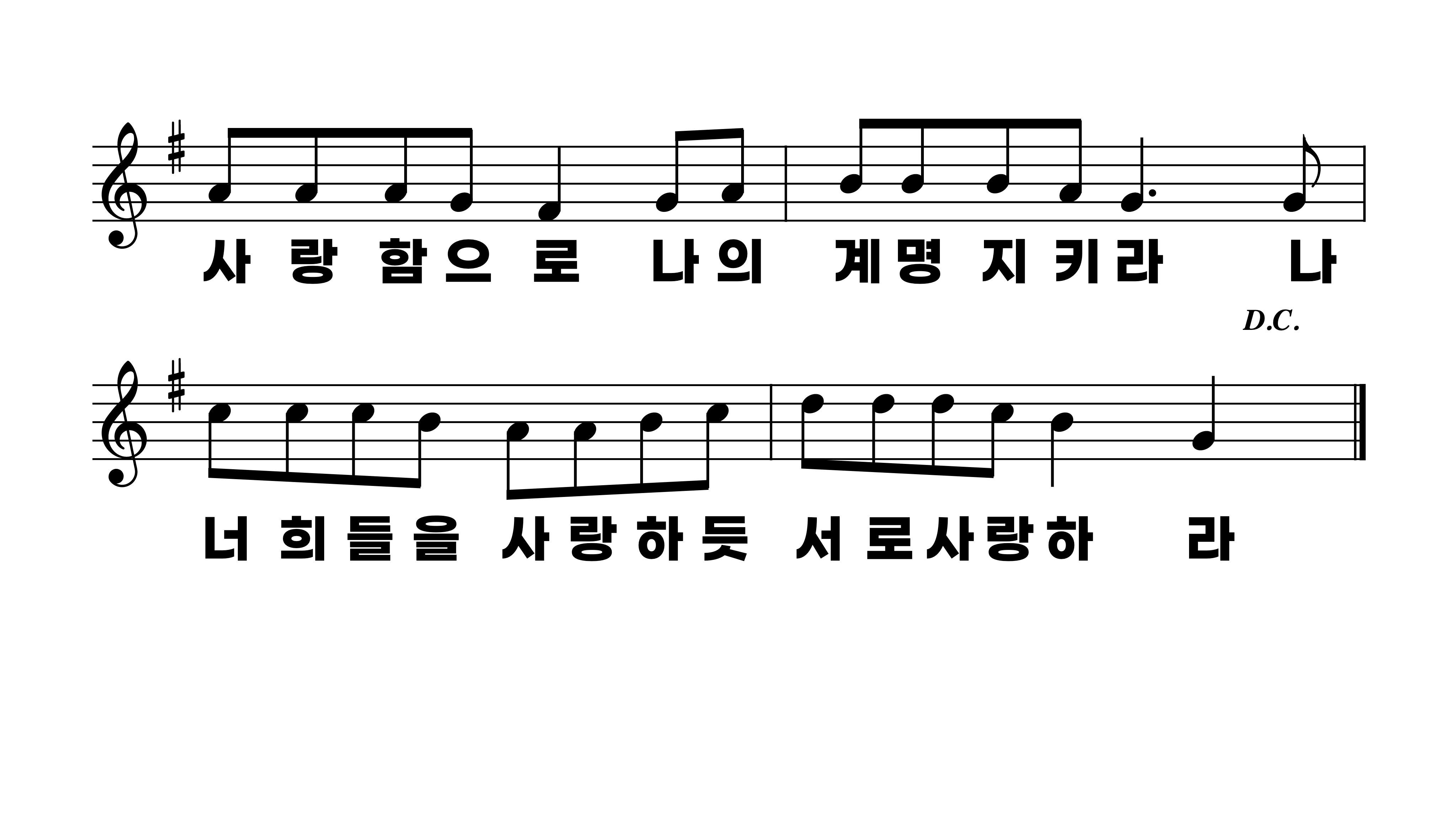 466장 죽기까지 사랑하신 주
1.죽기까지사
2.죽기까지사
3.죽기까지사
4.죽기까지사
5.죽기까지사
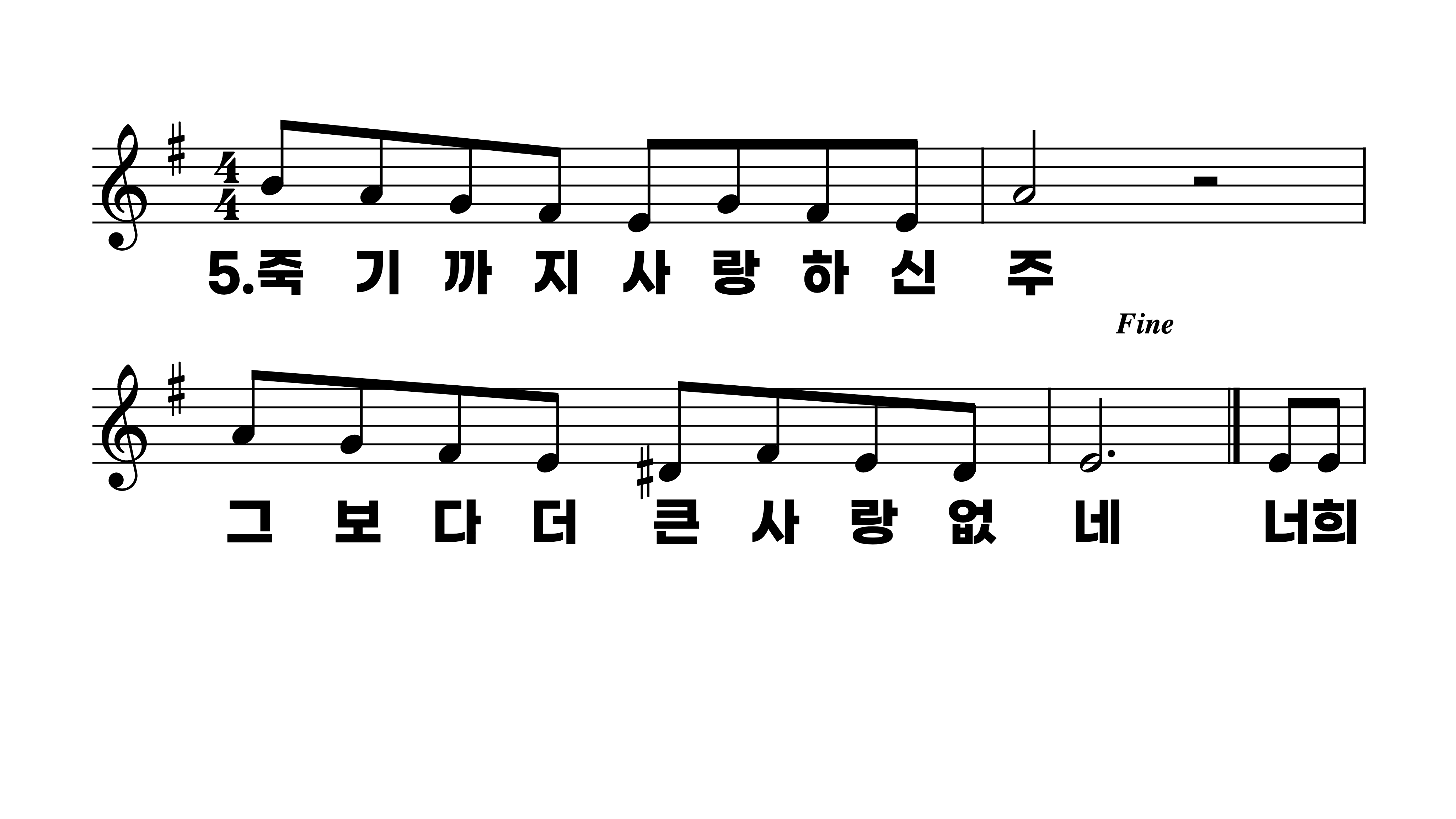 466장 죽기까지 사랑하신 주
1.죽기까지사
2.죽기까지사
3.죽기까지사
4.죽기까지사
5.죽기까지사
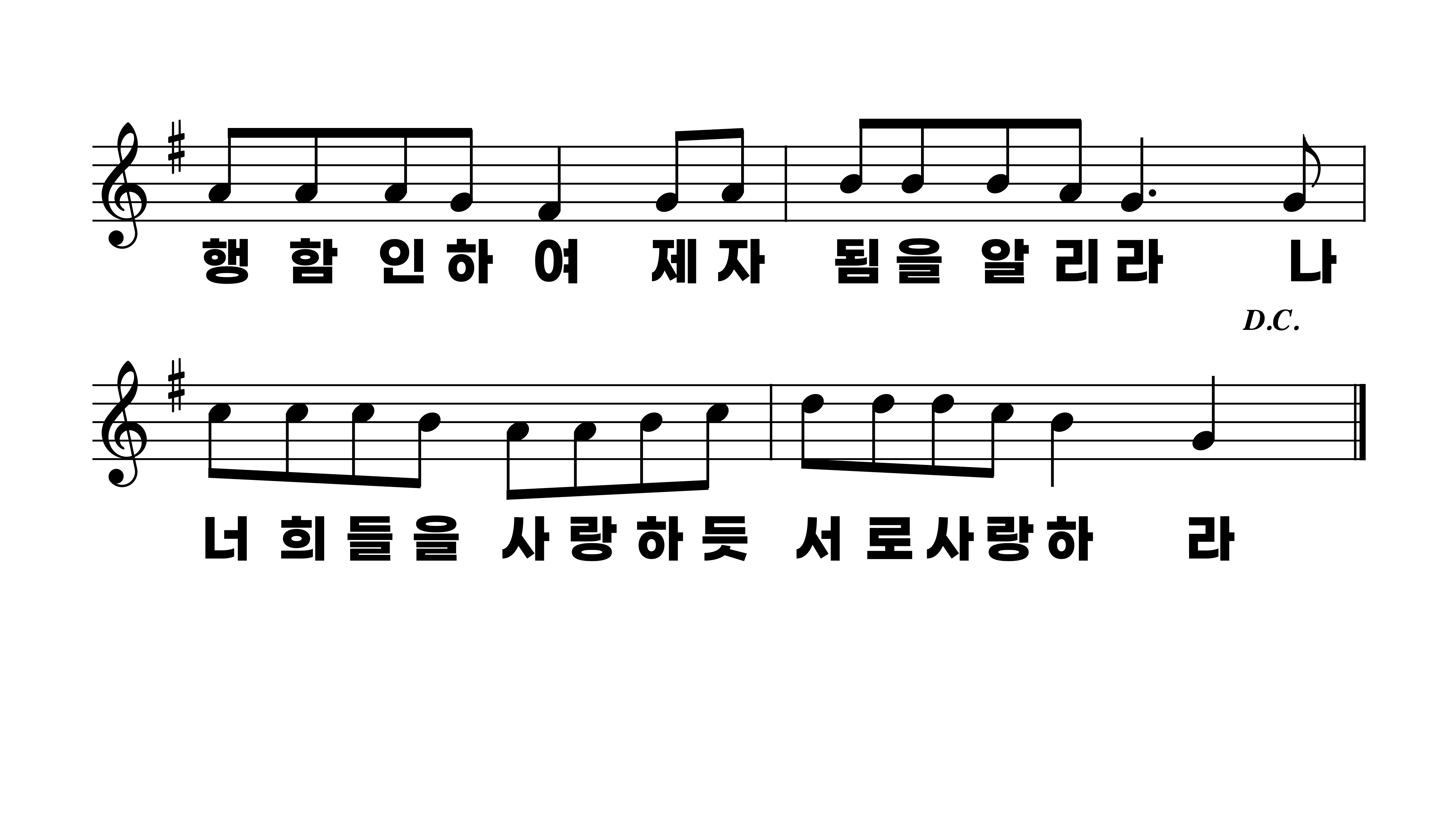 466장 죽기까지 사랑하신 주
1.죽기까지사
2.죽기까지사
3.죽기까지사
4.죽기까지사
5.죽기까지사